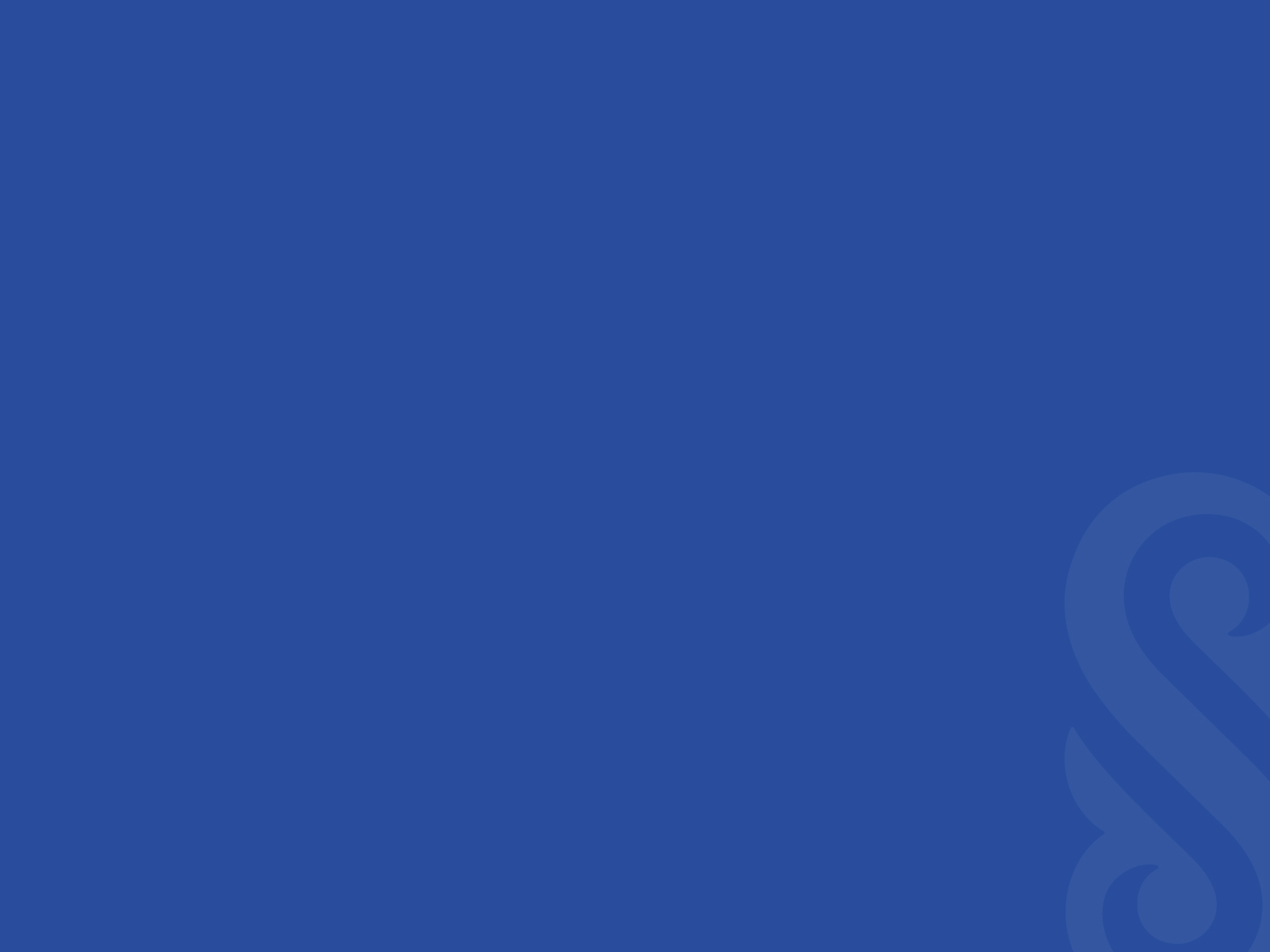 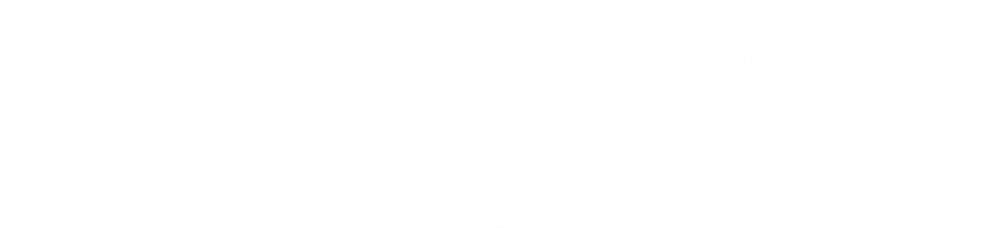 Практическое занятие № 5«Классы неорганических соединений. Генетическая связь между классами неорганических соединений»
Пример 1
Укажите, к каким классам относятся соединения и напишите  их  названия: Cu(OH)2, CO2, LiOH, CuO, H3BO3, Cl2O7, HClO3, К2HPO4, H2CrO4, Fe(OH)2NO3, Li2O, Na2CO3.
Решение.  
Оксиды: 
CO2 – кислотный  оксид (оксид  углерода (IV), углекислый газ); 
Cl2O7 – кислотный оксид (оксид хлора (VII), хлорный ангидрид); 
CuO – основный оксид (оксид меди (II)); 
Li2O – основный оксид (оксид лития). 
Основания: 
Cu(OH)2 – нерастворимое основание (гидроксид меди (II)); 
LiOH – растворимое основание – щёлочь (гидроксид лития). 
Кислоты: 
H3BO3 – борная кислота; 
HClO3 – хлорноватая кислота; 
H2CrO4– хромовая кислота. 
Соли: 
Na2CO3 – средняя, или нормальная, соль (карбонат натрия). 
К2HPO4– кислая соль (гидрофосфат калия); 
Fe(OH)2NO3 – основная соль (нитрат дигидроксожелеза);
Пример 2.
Напишите  названия  следующих  соединений: Sb2O3, SeO2, P2O5, CrO3, Mn2O7, Cd(OH)2, Sn(OH)2, H3PO4, HPO3, K2S, NaHSO4, Na3PO4, КPO3, Na2HPO4, NaH2PO4, NaHS, Mg(H2PO4)2, AlOH(NO3)2.
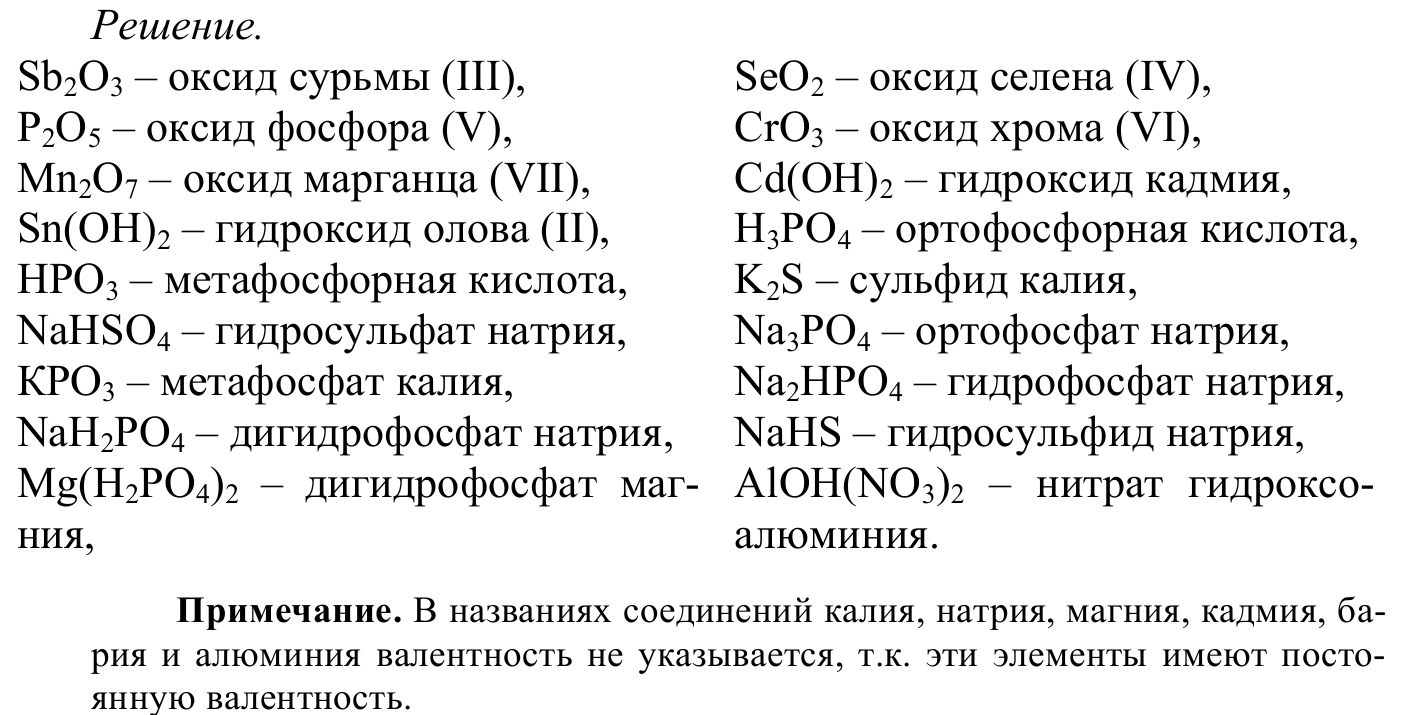 Пример 3.
Напишите уравнения реакций, характеризующие свойства MgO, P2O5.
Решение.  Оксид  магния  относится  к  основным  оксидам,  которые взаимодействуют с кислотами и кислотными оксидами, например: 
MgO + 2HCl = MgCl2 + H2O;     MgO +SO3 = MgSO4. 
Оксид фосфора (V) относится к кислотным оксидам, которые взаимодействуют с основаниями и основными оксидами, например: 
P2O5 + 3NaOH = Na3PO4 + 3H2O;     P2O5 +3Li2O = 2Li3PO4.
Пример 4
Уравнениями  реакций  покажите  амфотерность  оксида алюминия Al2O3 и гидроксида хрома Cr(OH)3.
Решение.  Амфотерные оксиды и гидроксиды взаимодействуют и с  кислотами, и со щелочами: 
 1) Al2O3 + 6HCl = 2AlCl3 + 3H2O, 
 2) Al2O3 + 2NaOH = 2NaAlO2 + H2O, 
                                                          метаалюминат натрия
 3) 2Cr(OH)3 + 3H2SO4 = Cr2(SO4)3 + 6H2O, 
 4) Cr(OH)3 + 3NaOH = Na3[Cr(OH)6]. 
                                            гексагидроксохромат (III) натрия
Примечание.  Для Al2O3 уравнение реакции (уравнение 2) написано для случая его взаимодействия с расплавом щёлочи, продукт реакции NaAlO2 – метаалюминат натрия; а для Cr(OH)3 (уравнение 3) – с раствором щёлочи, продукт реакции Na3[Cr(OH)6] – гексагидроксохромат (III) натрия.
Пример 5
Напишите уравнения реакций, характеризующих генетическую  взаимосвязь  между  веществами  в  следующей  цепочке  превращений:
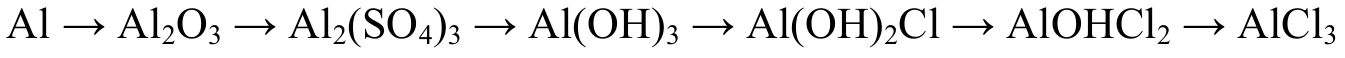 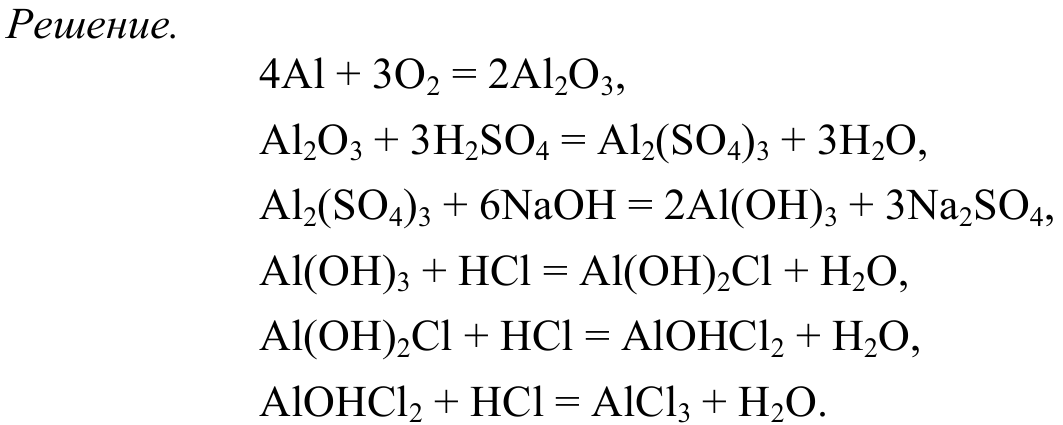 Пример 6
Напишите уравнения реакций получения средних, кислых и основных солей при взаимодействии гидроксида хрома (III) с соляной и серной кислотами. Приведите названия полученных солей.
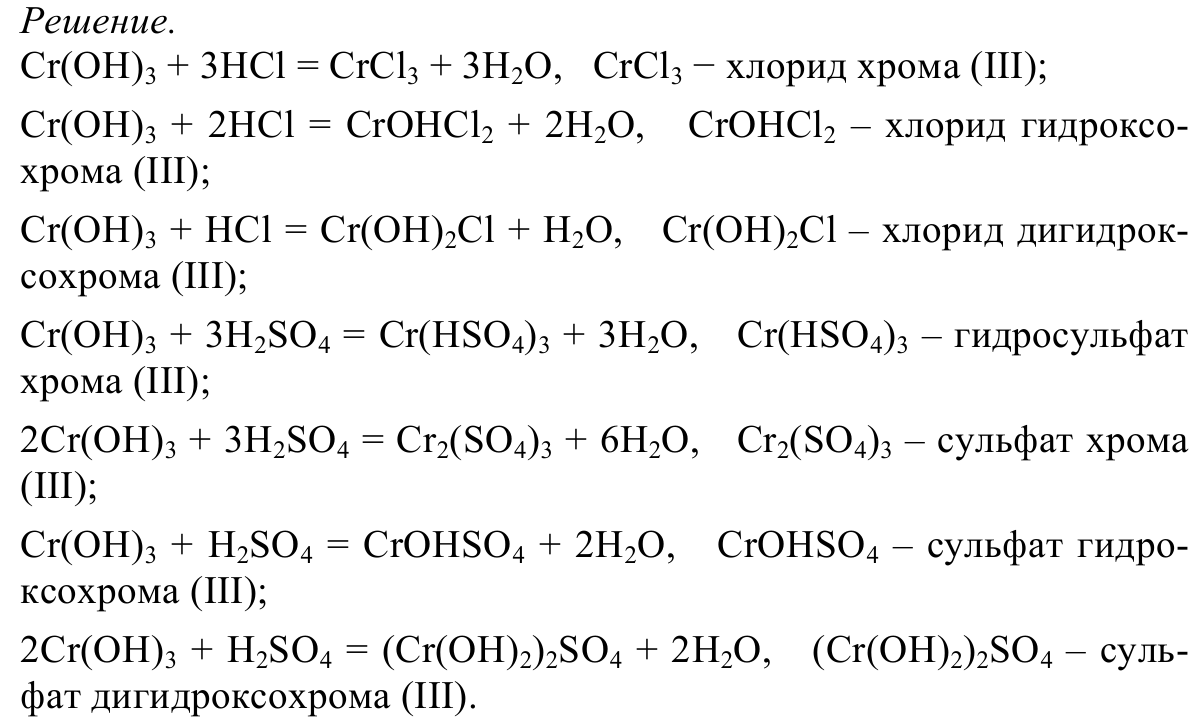